1
Utiliser les expressions régulières
22/06/2017
Repérer des régularités…
M. PERES LEBLANC
Expressions Régulières
2
Regex

Plusieurs variantes d’une même langage
Mettre en forme un document
Recherche d’information en ligne
Extraction de motifs textuels
Sur la forme graphique
Sur des catégories (morphosyntaxique)
22/06/2017
M. PERES LEBLANC
3
Word
Exemple de REGEX dans Word
22/06/2017
M. PERES LEBLANC
4
Rechercher
Recherche avancée
22/06/2017
M. PERES LEBLANC
Recherche avancée
5
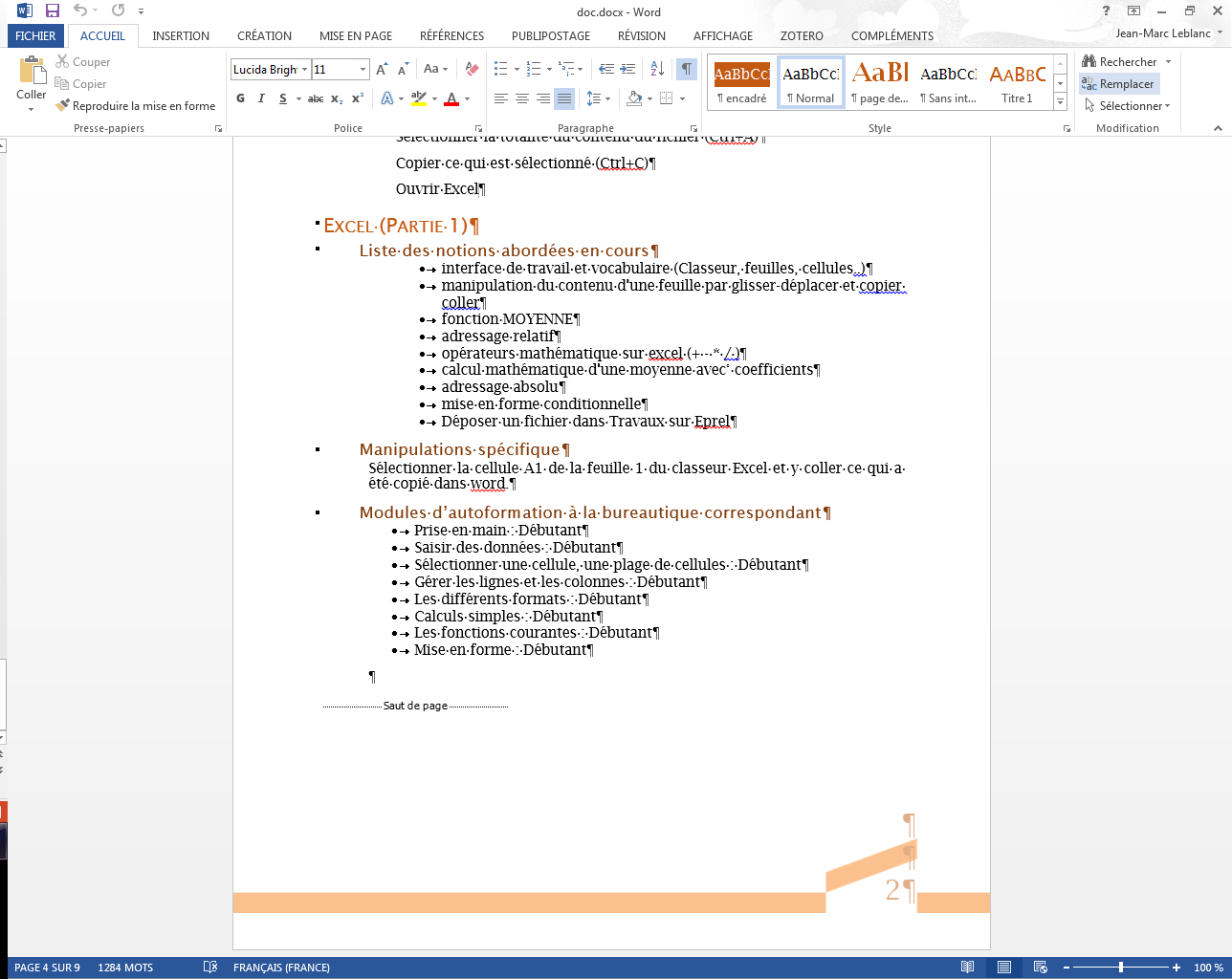 Onglet : Accueil > bouton « Remplacer »
Aide de Word 2013 : https://support.office.com/fr-ch/article/Remplacer-du-texte-%C3%A0-l-aide-des-caract%C3%A8res-g%C3%A9n%C3%A9riques-5cda8b1b-2feb-45a6-af0e-824173d3d6e4?ui=fr-FR&rs=fr-CH&ad=CH
22/06/2017
M. PERES LEBLANC
Fenêtre de Rechercher et remplacer
6
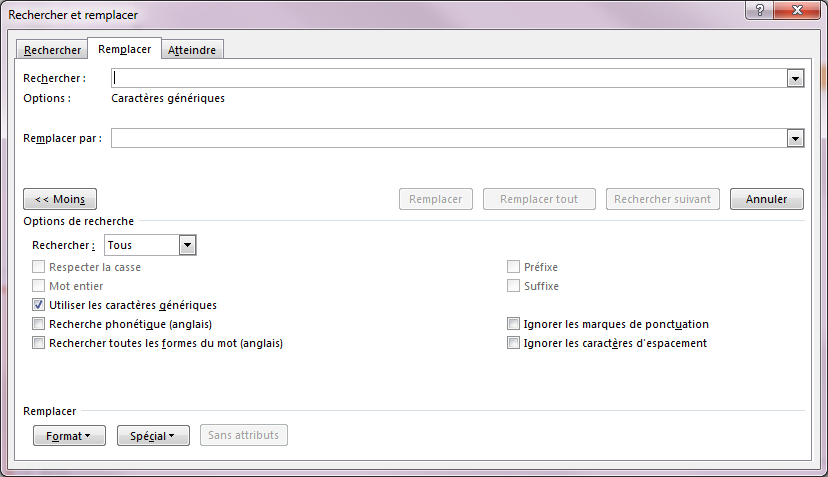 Utiliser les caractères génériques
22/06/2017
M. PERES LEBLANC
Rechercher des caractères
7
? => n’importe quel caractère : sa?le recherche « sable », « salle » et « salles »… mais aussi « brisa les »
* => n’importe quel caractère en nombre indéfini (dont espace et ponctuation) : a*r recherche « affiner », « accoudoir »… mais «  sable, elle est d'une manipulation rapide »
22/06/2017
M. PERES LEBLANC
Rechercher des caractères
8
[] => l’un des caractères entre les crochets :l[ae] trouve le ou la ou les…
^13 => recherche les marques de paragraphes
22/06/2017
M. PERES LEBLANC
Les classes de caractères
9
intervalle 0-9 représente l'ensemble des chiffres {0,1,2,3,4,5,6,7,8,9}
Intervalle a-z représente l’ensemble des lettres {a,b, c…,x,y,z} en minuscule
A-Za-z représente l’ensemble des lettres en majuscule et en minuscule
[-;.,] cherche : un tiret, un point-virgule, un point ou une virgule
22/06/2017
M. PERES LEBLANC
Rechercher des caractères
10
l[ea] =>recherche la lettre « l » suivie de « e » ou de « a »
m[a-z] => recherche la lettre « m » suivie de toutes les lettres entre a et z dans l’alphabet
l[!a] => recherche la lettre « l » suivie de tout sauf de « a »
m{2} => trouve « mm » 
10{1;3} => trouve « 10 », « 100 » et « 1000 »
cal@e => trouve « cale » et « calle »
22/06/2017
M. PERES LEBLANC
Début et fin de mot
11
<(inter) : trouve « internationale » ou « interlocuteurs » et pas « réinterprétation »
(in)> : trouve « lendemain » ou « vain » et pas « intéressant »
22/06/2017
M. PERES LEBLANC
Sensible à la casse
12
<[Nn]ous> => cherche Nous et nous
<[Vv]ous> (aurez) => vous ou Vous suivis de « aurez »
22/06/2017
M. PERES LEBLANC
Rechercher un mot
13
<l[ae]> => cherche le mot « la » ou « le »
22/06/2017
M. PERES LEBLANC
Réinjecté les éléments
14
Rechercher : (Ashton) (Pierre) 
Encadrer l’élément recherché par un couple de parenthèses
Remplacer par : \2 \1
Donne : Pierre Ashton 
\1 désigne le contenu de la première parenthèse,
\2 celui de la seconde
22/06/2017
M. PERES LEBLANC
Réinjecté les éléments
15
Rechercher : texte + mise en forme directe ou style  
Remplacer : on peut replacer en ajoutant un style ou une mise en forme
22/06/2017
M. PERES LEBLANC
Rechercher les lignes vides
16
(^13)\1@ => cherche une marque de paragraphe immédiatement suivie d’une autre ou de plusieurs autres
(*^13){2;3} => recherche entre 2 et 3 marques de paragraphes qui se suivent
22/06/2017
M. PERES LEBLANC
Les limites de Word
17
Impossible de trouver les mots contenants 6 consommes ou plus<[!aeéèêiïoôuùy]{6; }> cherche les mots composés d’au moins 6 consonnes mais on exclu les voyelles.
Qi on cherche les mots contenant la lette k
22/06/2017
M. PERES LEBLANC
les trois lignes de titres de chapitre
18
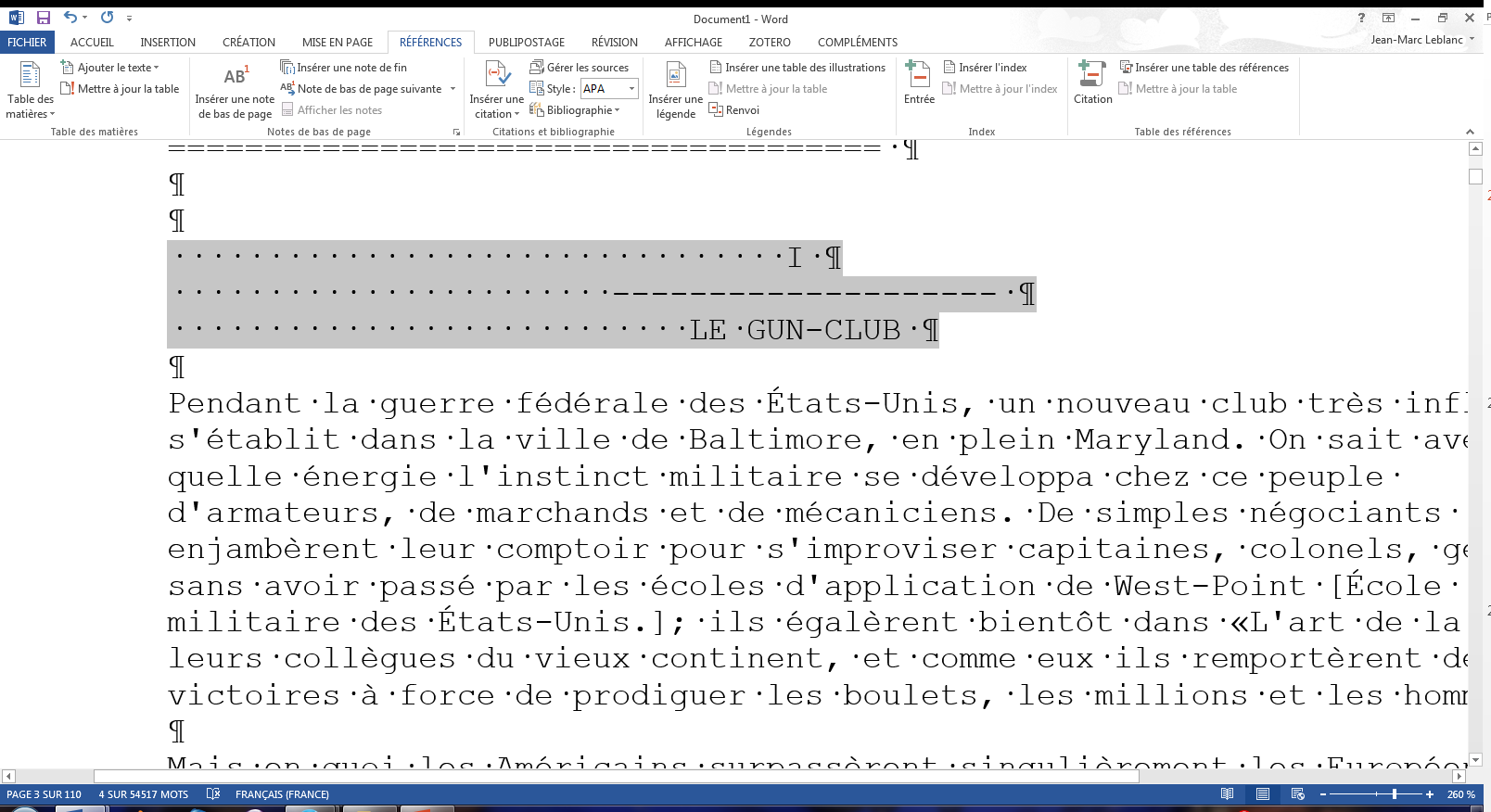 22/06/2017
M. PERES LEBLANC
les trois lignes de titres de chapitre
19
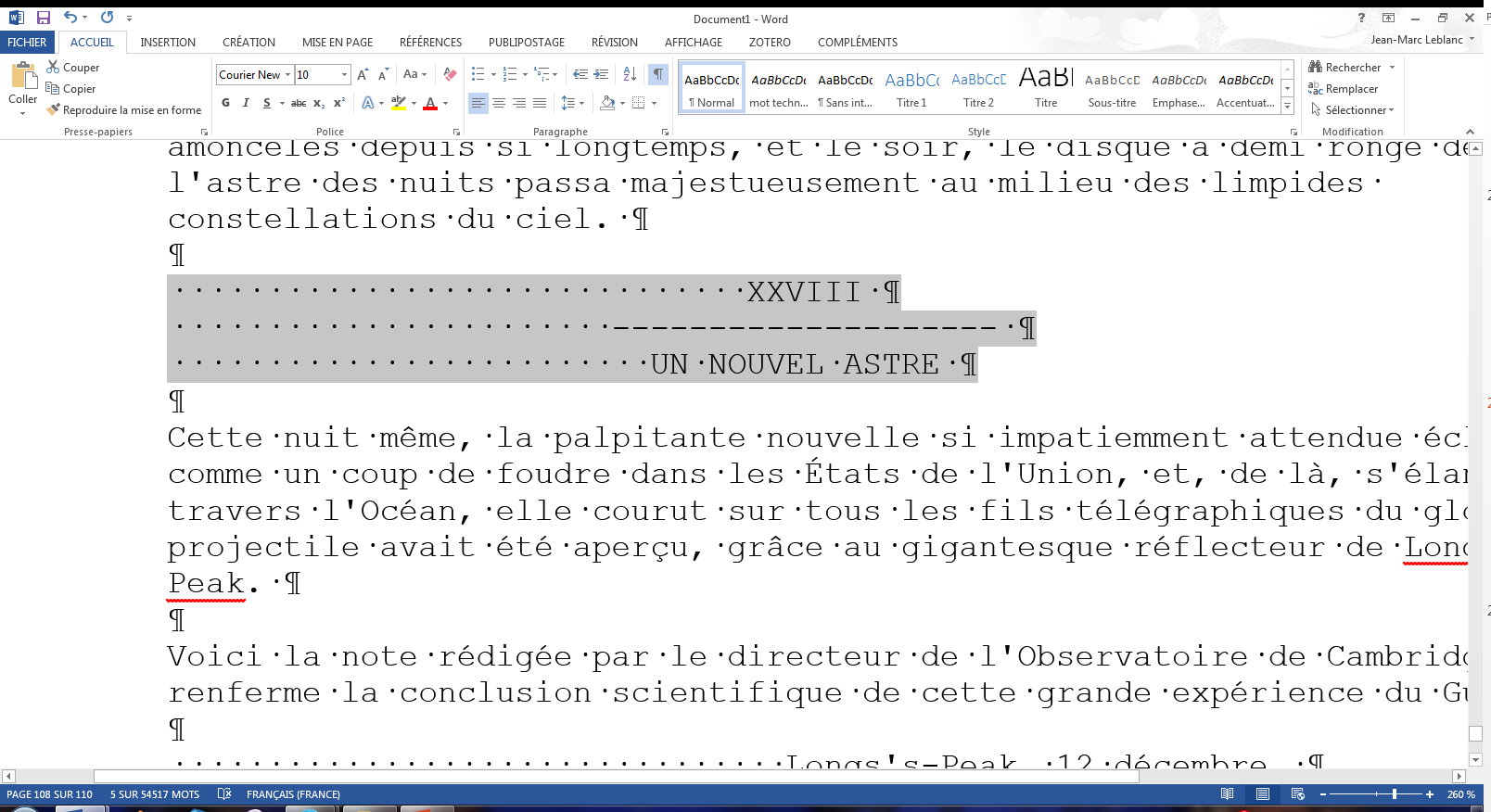 22/06/2017
M. PERES LEBLANC
Trouver les numéros de chapitre
20
[ ]{1;}<[IVX]{1;6}>[ ]^13
22/06/2017
M. PERES LEBLANC
Trouver la ligne -------
21
[ ]{1;40}[-]{1;40}[ ]^13
22/06/2017
M. PERES LEBLANC
Trouver le titre du chapitre
22
^ [ ]{1;40}(*)^13
22/06/2017
M. PERES LEBLANC
les trois lignes de titres de chapitre
23
Attention cette solution ne tient pas compte des titres de chapitre courant sur deux lignes.
Rechercher :[ ]{1;}<([IVX]{1;6})>[ ]^13[ ]{1;}[-]{1;}[ ]^13[ ]{1;}(*)^13
Remplacer :
\1^s\2^p (en style Titre1)
22/06/2017
M. PERES LEBLANC